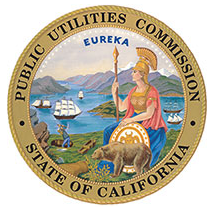 California Public Utilities Commission
RFP 17PS5017
ForEnergy Efficiency Program Oversight and Evaluation of the Group B Sectors: Code & Standards Development and Adoption; Emerging Technologies Programs; Marketing, Education & Outreach; Workforce, Education, and Training; and Zero Net Energy
Bidders’ Conference
April 30, 2018
Safety and Emergency Information
In the event of an emergency, please proceed calmly out the exits. 
The evacuation site is the Garden Plaza area between Herbst Theater and the War Memorial Opera House Buildings, on Van Ness
Exit the building at the Main Entrance at Van Ness and McAllister streets, cross McAllister Street, pass Herbst Theater and enter the plaza.
3
Agenda
4
10:00 – 10:15		Welcome + Housekeeping & EM&V Program Overview		Robert Hansen
		Energy Efficiency Branch, California Public Utilities Commission

10:15 – 10:30		Procurement Overview & Minimum Qualifications		Michael Baltar, Contract Analyst
		California Public Utilities Commission10:30 – 11:15		Desirable Qualifications & Required Deliverables
		Group B Sector Leads
		Energy Efficiency Branch, California Public Utilities Commission

11:15 – 11:30		Deliverable Cost Sheet & Scoring Process		Michael Baltar, Contract Analyst
		California Public Utilities Commission
		
11:30 – 12:00		Questions & Answers		All
Housekeeping
5
Presenter: Robert Hansen
Throughout the procurement process – from public comment until the contracts are awarded – the CPUC will work to ensure all potential proposers have a level playing field and that the CPUC operates in a manner that is accountable to the public.
The following protocols will be followed for the Question & Answers period:
Out of respect for all participants, all questions will be held until the end of the conference in the time allotted for Q&A to ensure that we cover all components of the solicitation;
Questions and comments received during this conference will be recorded;
Preliminary responses may be provided to questions verbally during this conference. However, no responses will be considered final or binding until they have been posted in writing; and
Vendors should follow up in writing with all questions asked at this conference – whether it was answered at the conference or not. Only questions submitted in writing are considered official submission and will receive a response in the official Q&A document.
For attendees on the conference call, please mute your phone line unless speaking during the Q&A period. 
Signing-in and verbally identifying yourself on the call is optional. If you sign-in or identify yourself on the call, A list of those who participated in the conference will be public record.
Develop estimates for, and update the Commission’s DEER database; review and approve workpapers
Develop workplans and conduct market studies to inform programs, estimation and evaluation approaches
6
The EM&V Program Consists of the Following Key Elements:
Presenter: Robert Hansen
Measure and verify savings resulting from energy efficiency measures, programs and portfolios
Energy Savings Estimation
Seek and incorporate stakeholder feedback through public meetings, workshops and other Commission-approved processes
Market Research Studies
Impact Evaluations
Stakeholder Engagement
7
The Contract Group B RFP Seeks Evaluation of the Following Research Sectors:
Presenter: Robert Hansen
Codes and Standards
Local Government Partnerships, CCAs, and RENs
Emerging Technologies Programs
Marketing, Education & Outreach
Finance Programs
Workforce Education and Training
Zero Net Energy
8
The Contract Group B RFP Seeks Evaluation of the Following Research Sectors:
Presenter: Robert Hansen
Codes and Standards
Local Government Partnerships, CCAs, and RENs
Impact Evaluations
Supporting Research Activities
Emerging Technologies Programs
Marketing, Education & Outreach
Finance Programs
Workforce Education and Training
Zero Net Energy
9
The Contract Group B RFP Seeks Evaluation of the Following Research Sectors:
Presenter: Robert Hansen
Codes and Standards
Local Government Partnerships, CCAs, and RENs
Develop Emerging Technologies Database Requirements and Coordination
Evaluate Programs and Pilot
Emerging Technologies Programs
Marketing, Education & Outreach
Finance Programs
Workforce Education and Training
Zero Net Energy
10
The Contract Group B RFP Seeks Evaluation of the Following Research Sectors:
Presenter: Robert Hansen
Codes and Standards
Local Government Partnerships, CCAs, and RENs
Evaluate Residential EE Loan Pilot
Analyze data collected by CAEATFA
Evaluate additional Finance Pilots as they are launched
Emerging Technologies Programs
Marketing, Education & Outreach
Finance Programs
Workforce Education and Training
Zero Net Energy
11
The Contract Group B RFP Seeks Evaluation of the Following Research Sectors:
Presenter: Robert Hansen
Codes and Standards
Local Government Partnerships, CCAs, and RENs
Evaluate non-resource programs offered through LGPs, CCAs, and RENs
Provide recommendations to improve long-term program success
Emerging Technologies Programs
Marketing, Education & Outreach
Finance Programs
Workforce Education and Training
Zero Net Energy
12
The Contract Group B RFP Seeks Evaluation of the Following Research Sectors:
Presenter: Robert Hansen
Codes and Standards
Local Government Partnerships, CCAs, and RENs
Assess market effectiveness of ME&O programs
Evaluate and analyze ME&O metrics per Business Plans
Monitor and evaluate transition to Third Party Implementers
Emerging Technologies Programs
Marketing, Education & Outreach
Finance Programs
Workforce Education and Training
Zero Net Energy
13
The Contract Group B RFP Seeks Evaluation of the Following Research Sectors:
Presenter: Robert Hansen
Codes and Standards
Local Government Partnerships, CCAs, and RENs
Study correlation between WE&T programs and installation quality
Evaluate training partnerships
Conduct process evaluations of career connections and workforce readiness programs
Market study of workforce knowledge, skills, and abilities
Emerging Technologies Programs
Marketing, Education & Outreach
Finance Programs
Workforce Education and Training
Zero Net Energy
14
The Contract Group B RFP Seeks Evaluation of the Following Research Sectors:
Presenter: Robert Hansen
Codes and Standards
Local Government Partnerships, CCAs, and RENs
Emerging Technologies Programs
Marketing, Education & Outreach
Conduct Long-term case study
Perform planning for Commercial ZNE policy
Evaluate Cross-Cutting Programs
Evaluate ZNE real estate management
Analyze ZNE retrofit barriers
Finance Programs
Workforce Education and Training
Zero Net Energy
Agenda
15
10:00 – 10:15		Welcome + Housekeeping & EM&V Program Overview		Robert Hansen
		Energy Efficiency Branch, California Public Utilities Commission

10:15 – 10:30		Procurement Overview & Minimum Qualifications		Michael Baltar, Contract Analyst
		California Public Utilities Commission10:30 – 11:15		Desirable Qualifications & Required Deliverables
		Group B Sector Leads
		Energy Efficiency Branch, California Public Utilities Commission

11:15 – 11:30		Deliverable Cost Sheet & Scoring Process		Michael Baltar, Contract Analyst
		California Public Utilities Commission
		
11:30 – 12:00		Questions & Answers		All
Procurement key dates
16
Presenter: Michael Baltar
RFP questions and feedback must be submitted by 5 P.M. 
Pacific Time on May 4, 2018
17
Presenter: Michael Baltar
Proposers may request clarification of the intent or content of this RFP or matters regarding the competitive solicitation process  by submitting a question or requests for requirements change during this period.
Questions submitted during this period will be posted as an official Q&A document with the state’s official response. 
CPUC will not be able to take personal meetings or respond to telephone inquiries regarding the solicitations in order to ensure a level playing field, full transparency, and the integrity of the solicitations.
All correspondence, questions, inquiries should be directed to Michael Baltar at Michael.Baltar@cpuc.ca.gov.
No answers provided by the Commission verbally shall be considered binding.
Prime Proposers must submit a Mandatory Notice of 
Intent to Bid (Attachment 17) to be eligible to participate in the solicitation process
18
Presenter: Michael Baltar
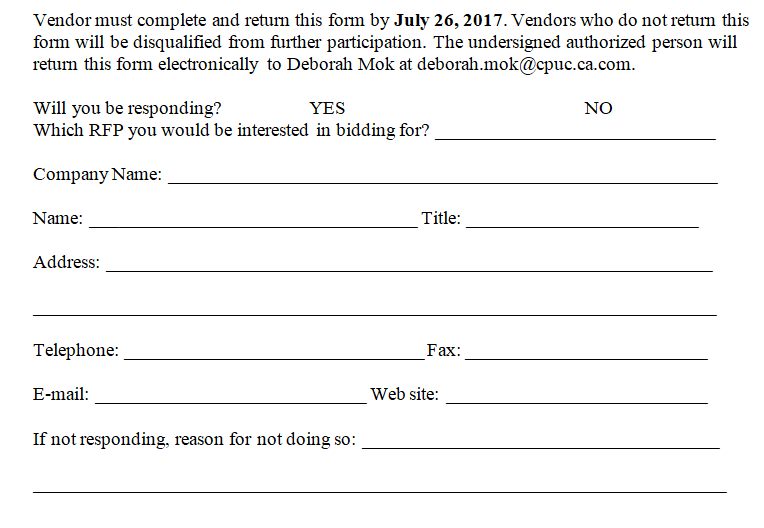 19
Proposers must meet the following Minimum Qualifications to be eligible to bid:
Presenter: Michael Baltar
20
Proposers must meet the following Minimum Qualifications to be eligible to bid:
Presenter: Michael Baltar
Agenda
21
10:00 – 10:15		Welcome + Housekeeping & EM&V Program Overview		Robert Hansen
		Energy Efficiency Branch, California Public Utilities Commission

10:15 – 10:30		Procurement Overview & Minimum Qualifications		Michael Baltar, Contract Analyst
		California Public Utilities Commission10:30 – 11:15		Desirable Qualifications & Required Deliverables
		Group B Sector Leads
		Energy Efficiency Branch, California Public Utilities Commission

11:15 – 11:30		Deliverable Cost Sheet & Scoring Process		Michael Baltar, Contract Analyst
		California Public Utilities Commission
		
11:30 – 12:00		Questions & Answers		All
22
Proposers will be evaluated on the following desired qualifications:
Presenter: Robert Hansen
23
Proposers will be evaluated on the following desired qualifications:
Presenter: Robert Hansen
24
Proposers will be evaluated on the following desired qualifications:
Presenter: Robert Hansen
25
Proposers will be evaluated on the following desired qualifications:
Presenter: Robert Hansen
Proposers must follow the Evaluation Report Requirements 
for all study and report components of each deliverable under this contract
26
Presenter: Robert Hansen
Deliverables – All Sectors (Page 1 of 2)
27
Presenter: Robert Hansen
Deliverables – All Sectors (Page 2 of 2)
28
Presenter: Robert Hansen
Deliverables – Codes and Standards Program (Page 1 of 1)
29
Presenter: Peter Biermayer
Deliverables – Emerging Technologies Programs (Page 1 of 1)
30
Presenter: Alexander Sasha Merigan
Deliverables – Finance Programs (Page 1 of 1)
31
Presenter: Kevin Feizi
32
Presenter: Robert Hansen and Nils Strindberg
Deliverables – Local Government Partnerships (LGP), Community Choice Aggregators (CCA), Regional Energy Networks (RENs) (Page 1 of 1)
Deliverables – Marketing, Education and Outreach Programs (Page 1 of 1)
33
Presenter: Rory Cox
Deliverables – Workforce Education and Training (WE&T) Programs (Page 1 of 1)
34
Presenter: Reese Rogers
Deliverables – Zero Net Energy (ZNE) Programs (Page 1 of 1)
35
Presenter: Rory Cox
Agenda
36
10:00 – 10:15		Welcome + Housekeeping & EM&V Program Overview		Robert Hansen
		Energy Efficiency Branch, California Public Utilities Commission

10:15 – 10:30		Procurement Overview & Minimum Qualifications		Michael Baltar, Contract Analyst
		California Public Utilities Commission10:30 – 11:15		Desirable Qualifications & Required Deliverables
		Group B Sector Leads
		Energy Efficiency Branch, California Public Utilities Commission

11:15 – 11:30		Deliverable Cost Sheet & Scoring Process		Michael Baltar, Contract Analyst
		California Public Utilities Commission
		
11:30 – 12:00		Questions & Answers		All
Proposers shall carefully read and understand the following 
cost evaluation topics before filling out the Deliverables Cost Sheet
37
Presenter: Michael Baltar
Proposers will fill out all tabs within the Deliverables Cost Sheet
 in Attachment 10 to detail cost for each requested deliverable (Page 1 of 4)
38
Presenter: Michael Baltar
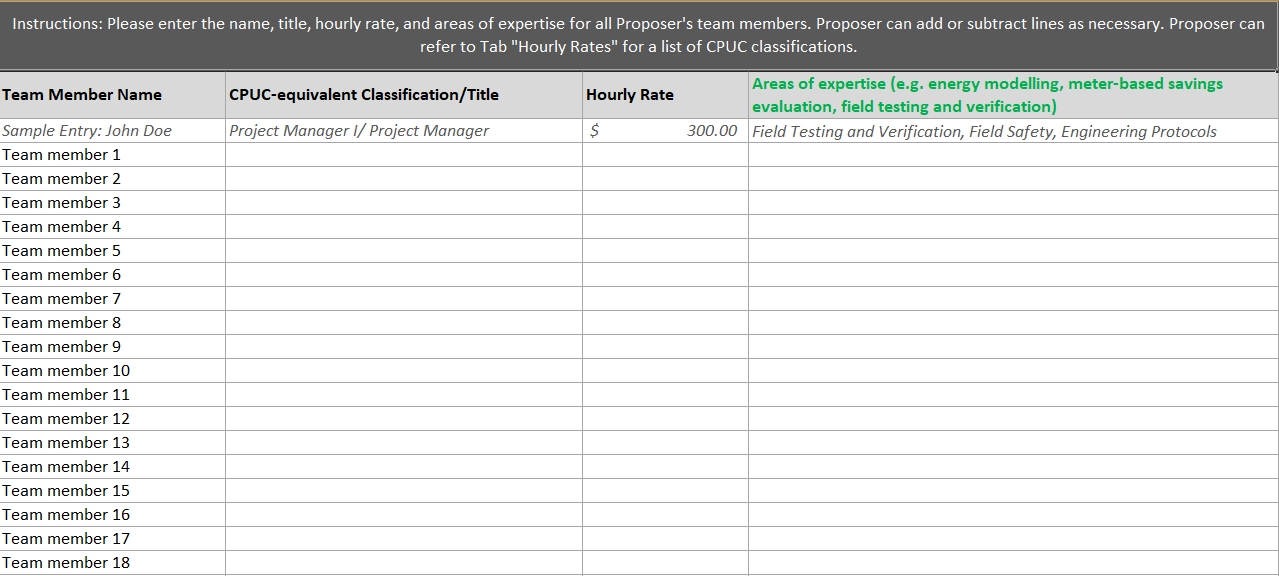 Proposers will fill out all tabs within the Deliverables Cost Sheet
 in Attachment 10 to detail cost for each requested deliverable (Page 2 of 4)
39
Presenter: Michael Baltar
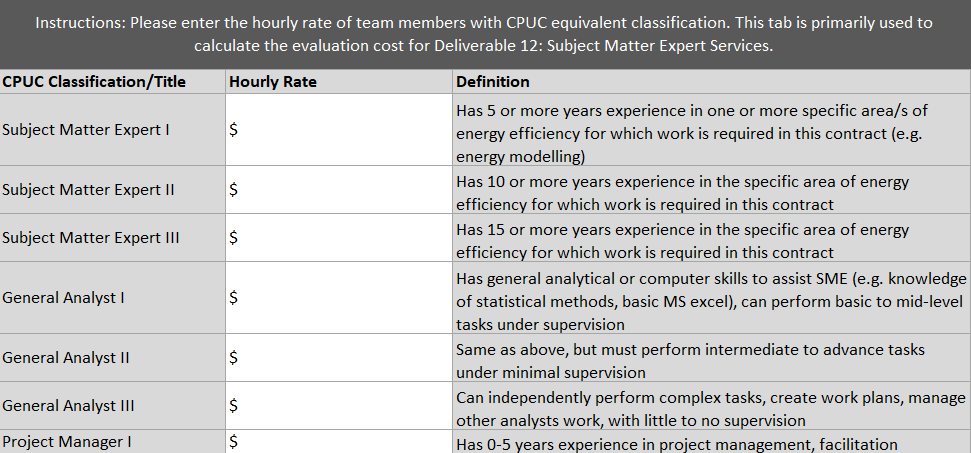 Proposers will fill out all tabs within the Deliverables Cost Sheet
 in Attachment 10 to detail cost for each requested deliverable (Page 3 of 4)
40
Presenter: Michael Baltar
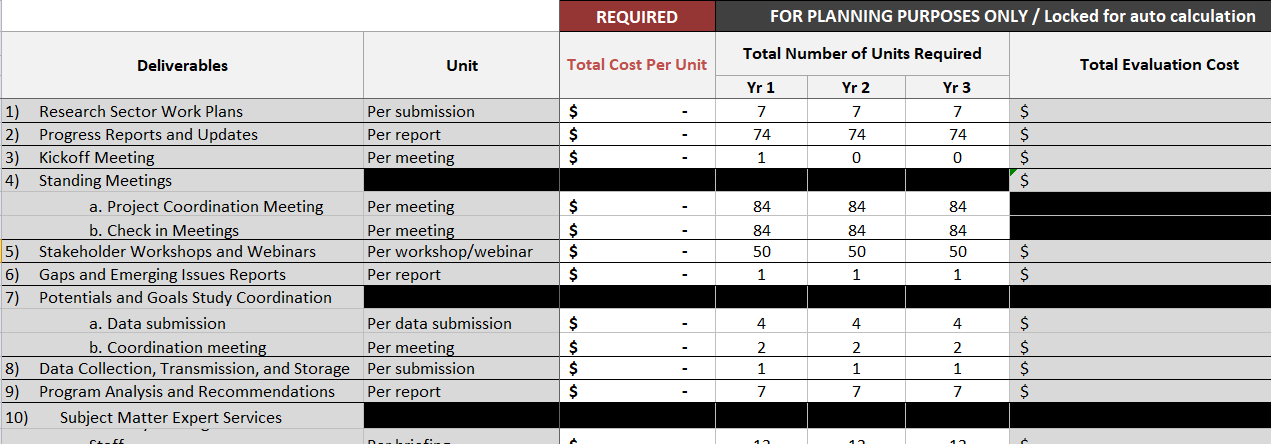 Proposers will fill out all tabs within the Deliverables Cost Sheet
 in Attachment 10 to detail cost for each requested deliverable (Page 4 of 4)
41
Presenter: Michael Baltar
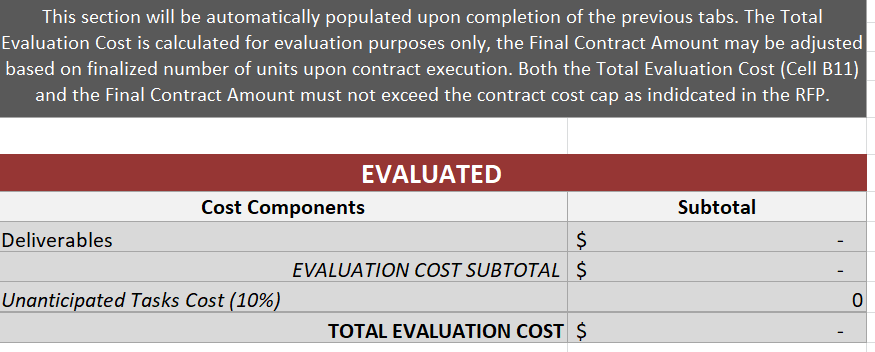 The contract will be awarded to the proposer whose proposal 
received the highest score by the CPUC evaluation and selection team
42
Presenter: Michael Baltar
Agenda
43
10:00 – 10:15		Welcome + Housekeeping & EM&V Program Overview		Robert Hansen
		Energy Efficiency Branch, California Public Utilities Commission

10:15 – 10:30		Procurement Overview & Minimum Qualifications		Michael Baltar, Contract Analyst
		California Public Utilities Commission10:30 – 11:15		Desirable Qualifications & Required Deliverables
		Group B Sector Leads
		Energy Efficiency Branch, California Public Utilities Commission

11:15 – 11:30		Deliverable Cost Sheet & Scoring Process		Michael Baltar, Contract Analyst
		California Public Utilities Commission
		
11:30 – 12:00		Questions & Answers		All
Questions & Answers
44
Presenter: Robert Hansen
Questions and comments received during this conference will be recorded.
Preliminary responses may be provided to questions verbally during this conference. However, no responses will be considered final or binding until they have been posted in writing.
Vendors should follow up in writing with all questions asked at this conference – whether it was answered at the conference or not. Only questions submitted in writing are considered official submission and will receive a response in the official Q&A document.
45
Thank You for Participating!


All Questions and comments shall be submitted to 
Michael Baltar
at
Michael.Baltar@cpuc.ca.gov